Отчет о проделанной работе ТОС «Надежда» села Смышляевка  за 2018 год
Село Смышляевка Кузоватовский район
Ульяновская область
Весеннее благоустройство
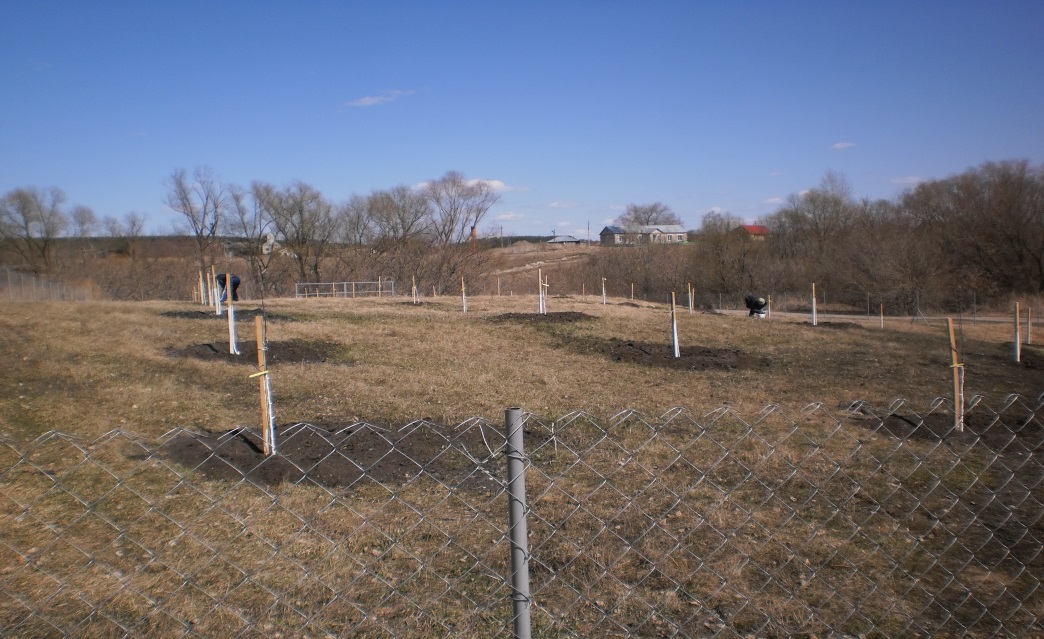 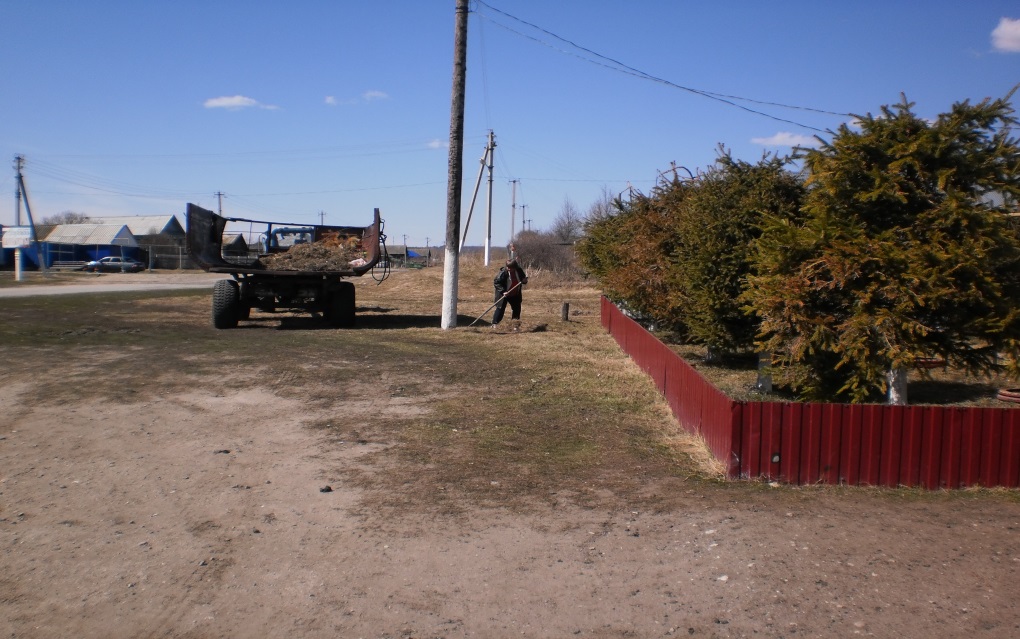 Посадка цветов
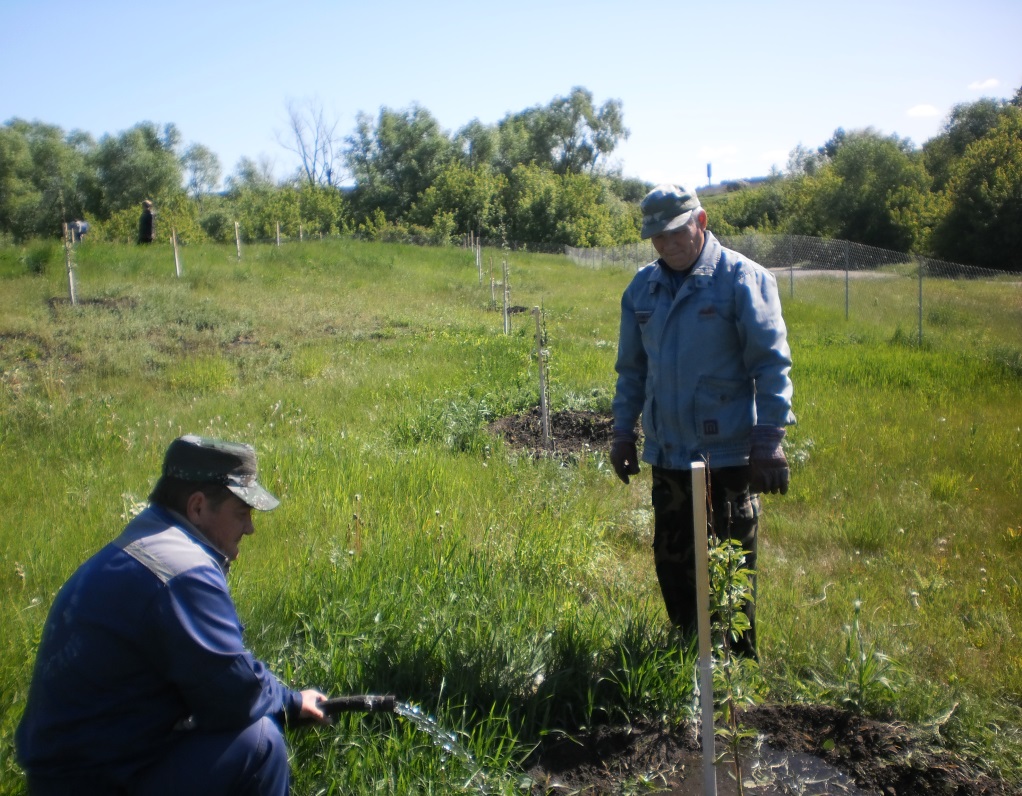 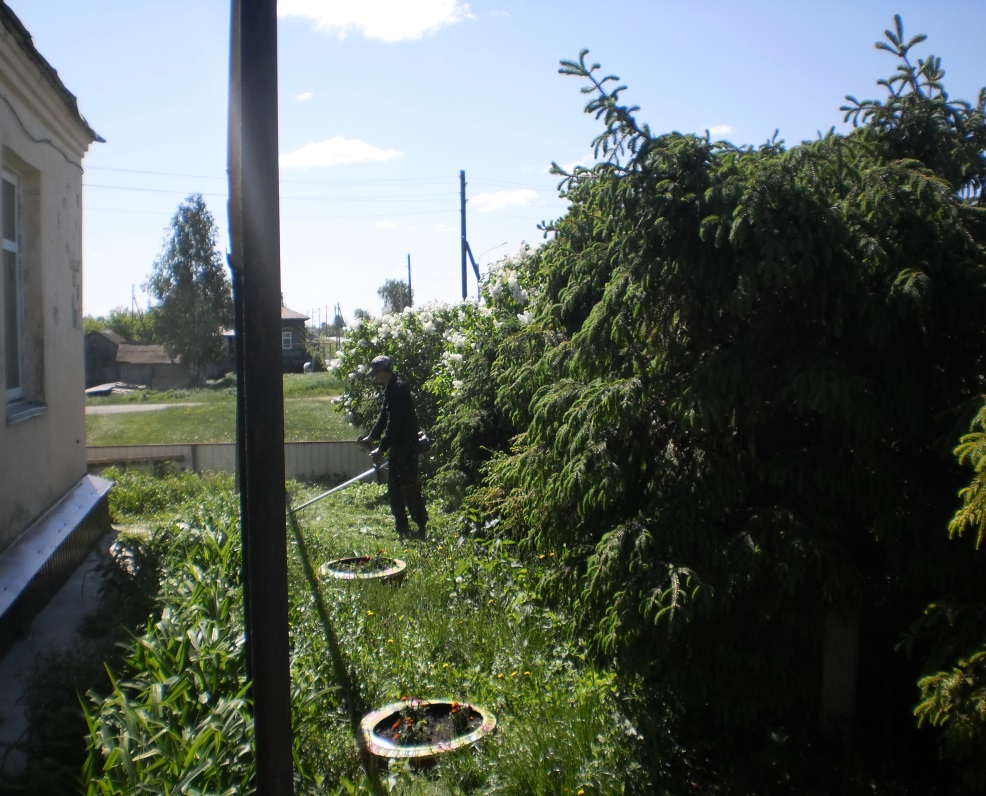 Санитарная обрезка парка
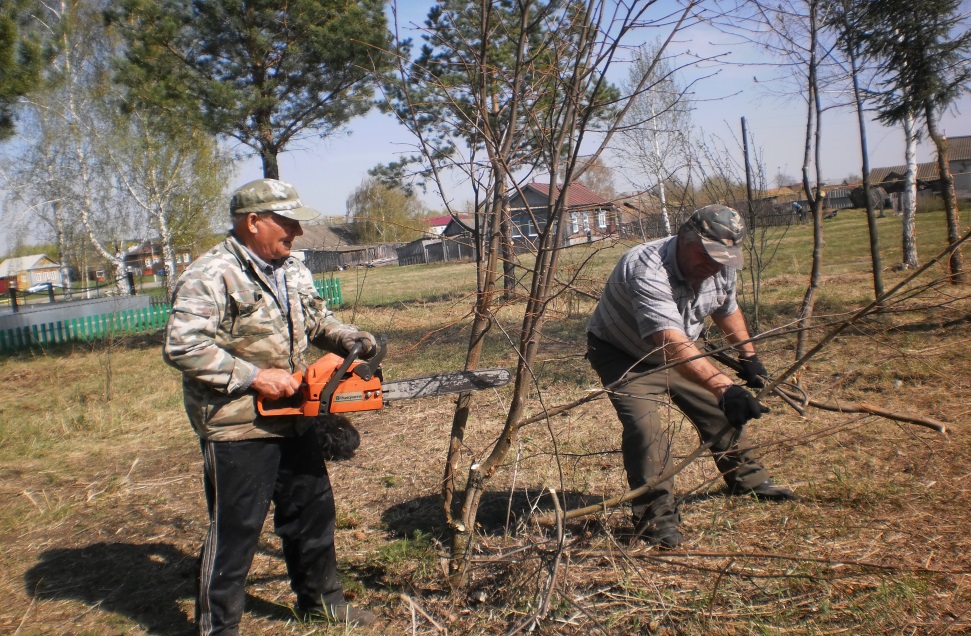 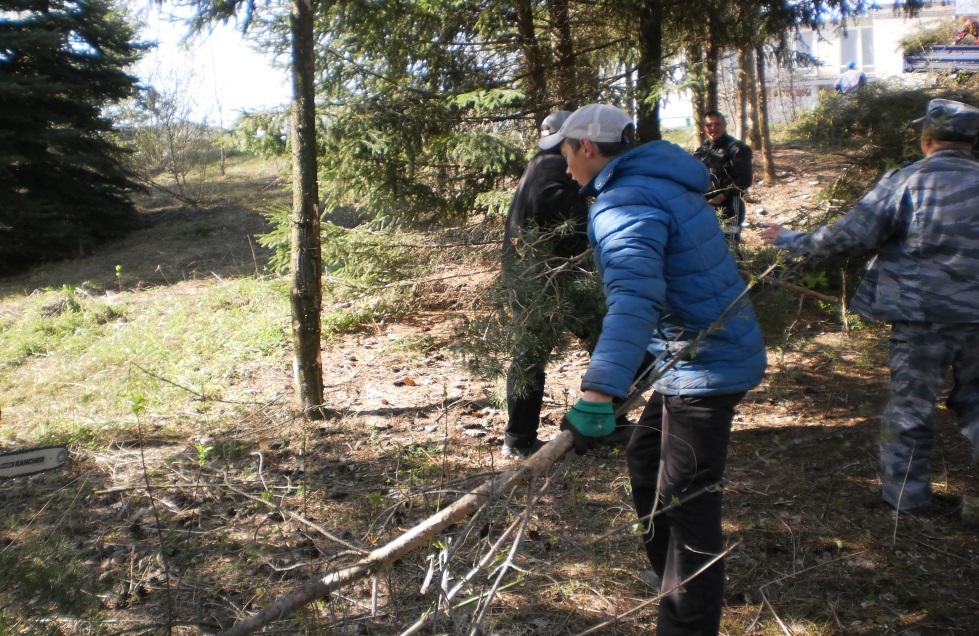 Воскресник на кладбище
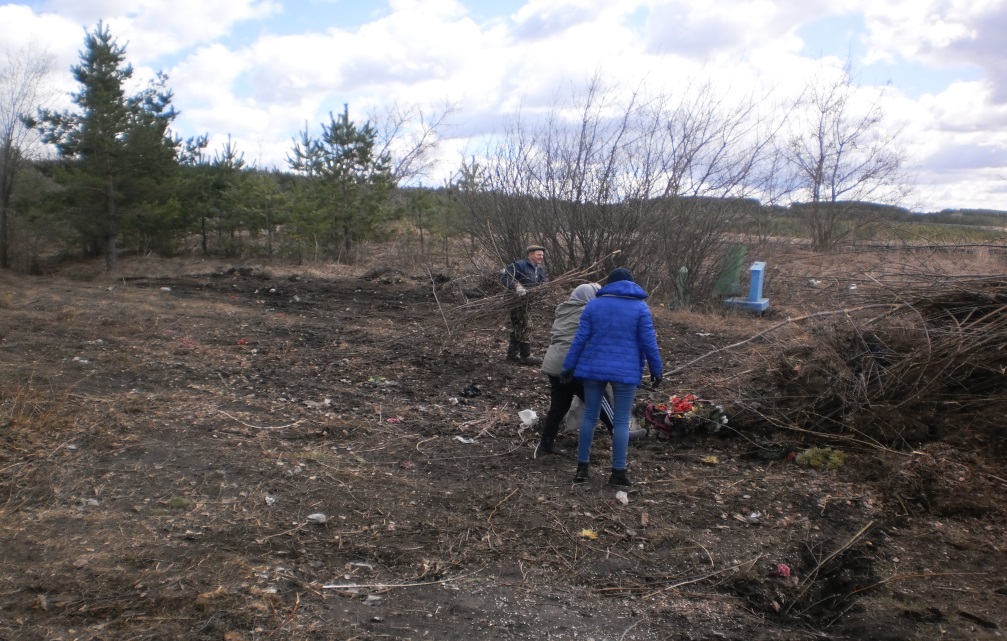 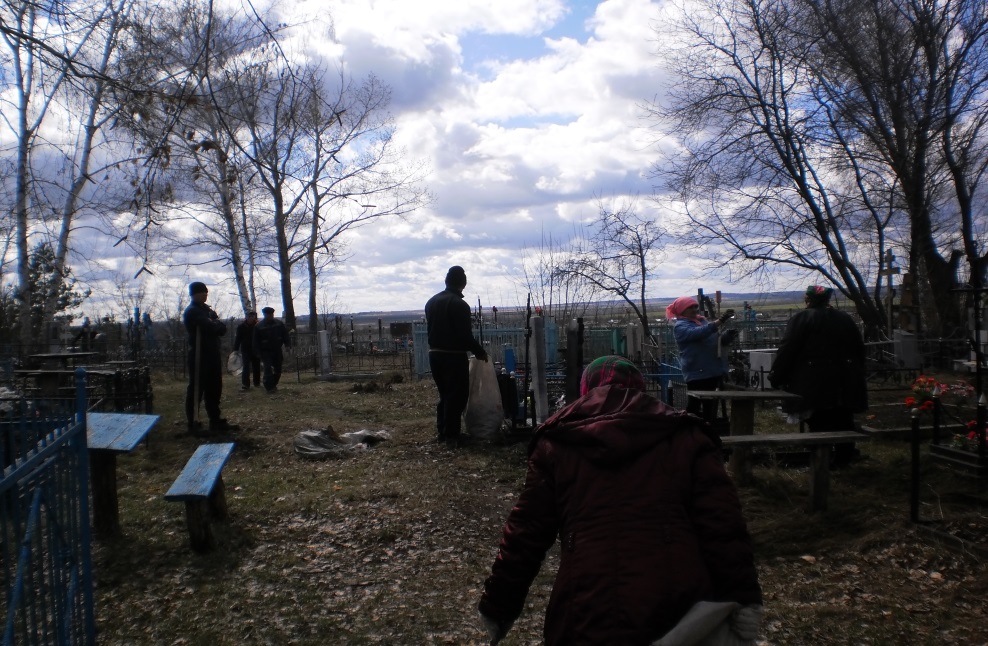 Празднование Дня Победы
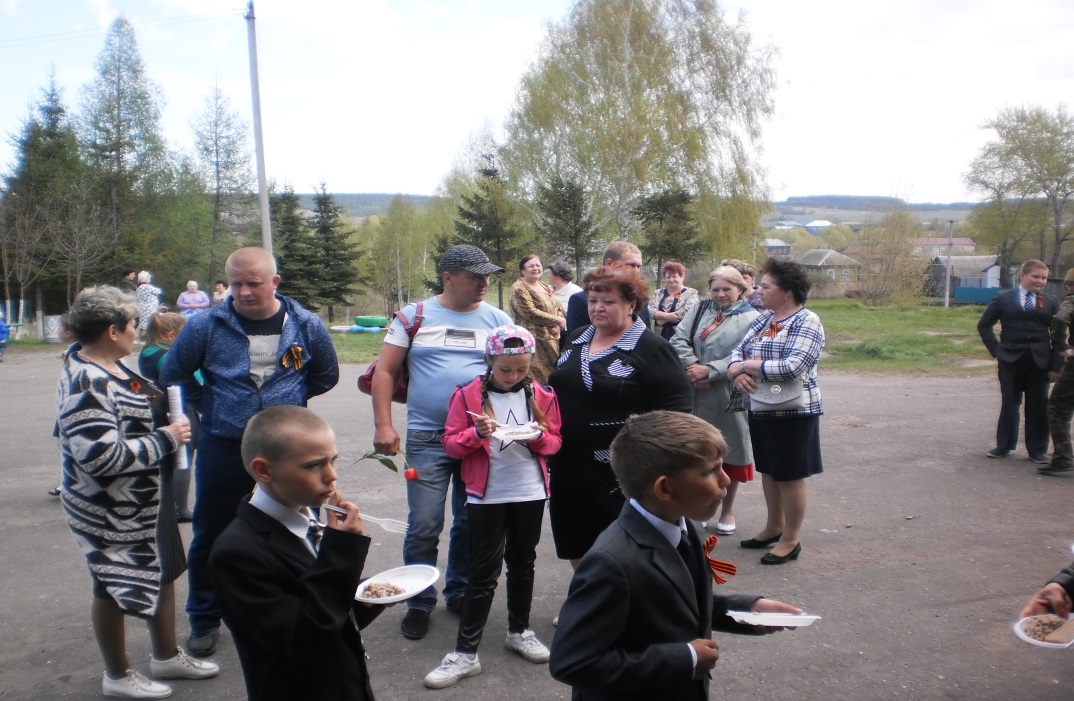 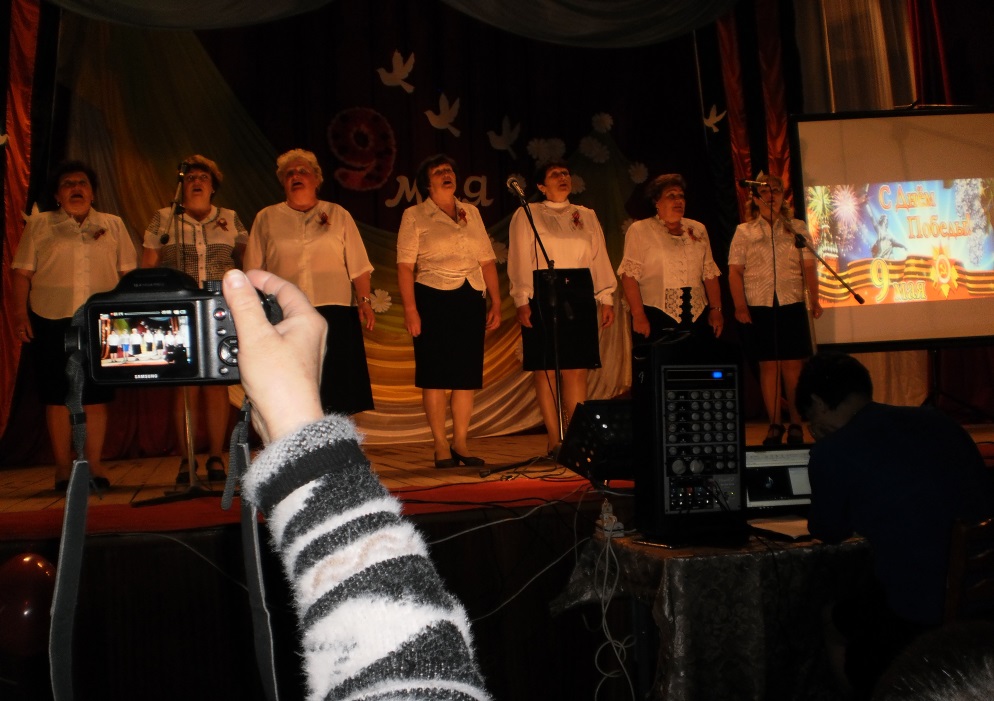 9 мая-автопробег«Эх, путь – дорожка, фронтовая»
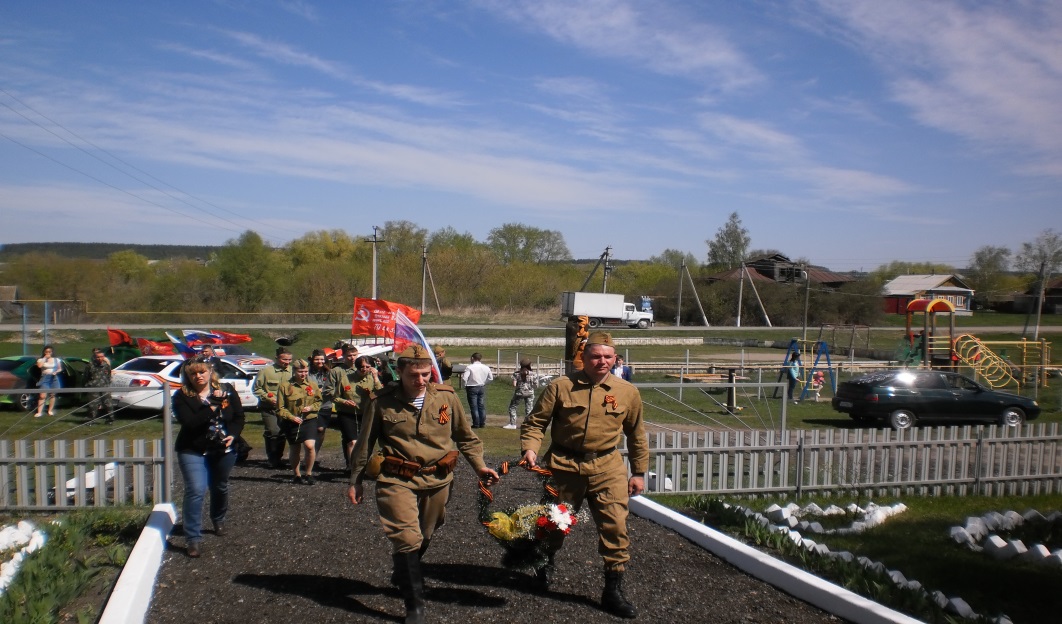 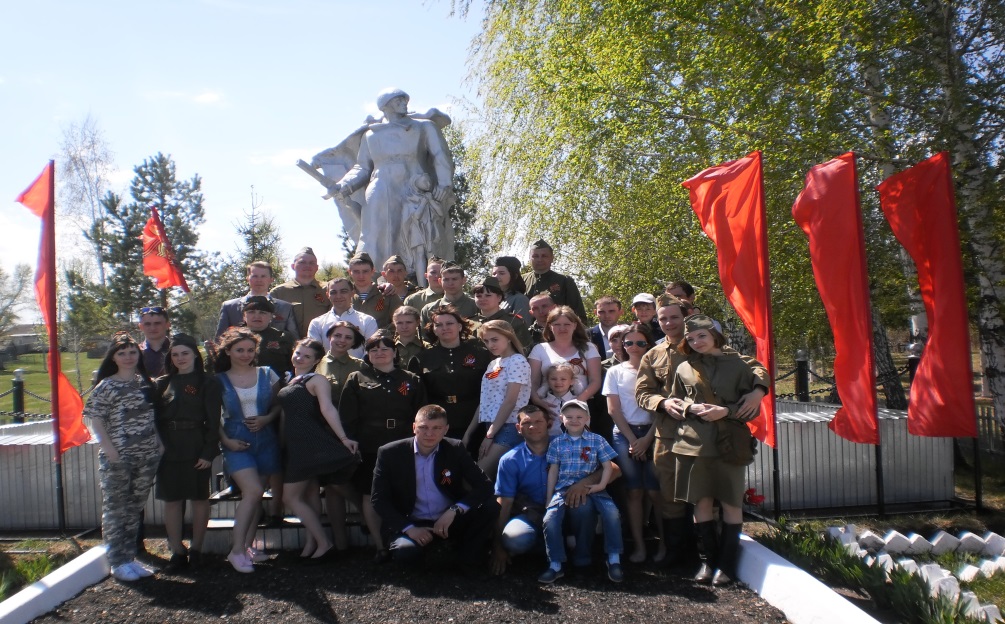 9 мая - акция «Зажги свечу»
Вручение проднаборов к 9 мая вдовам и труженикам тыла.
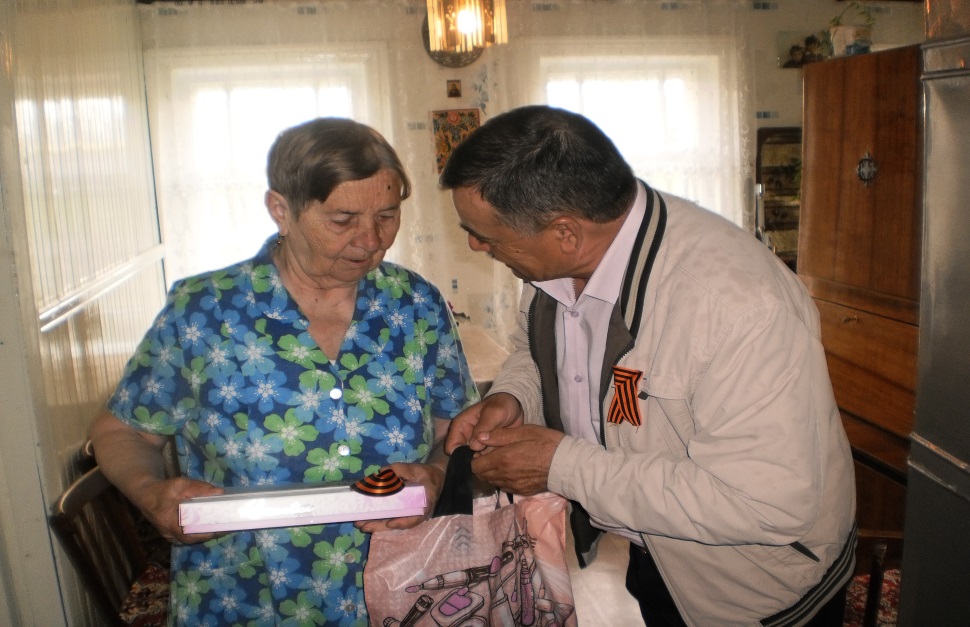 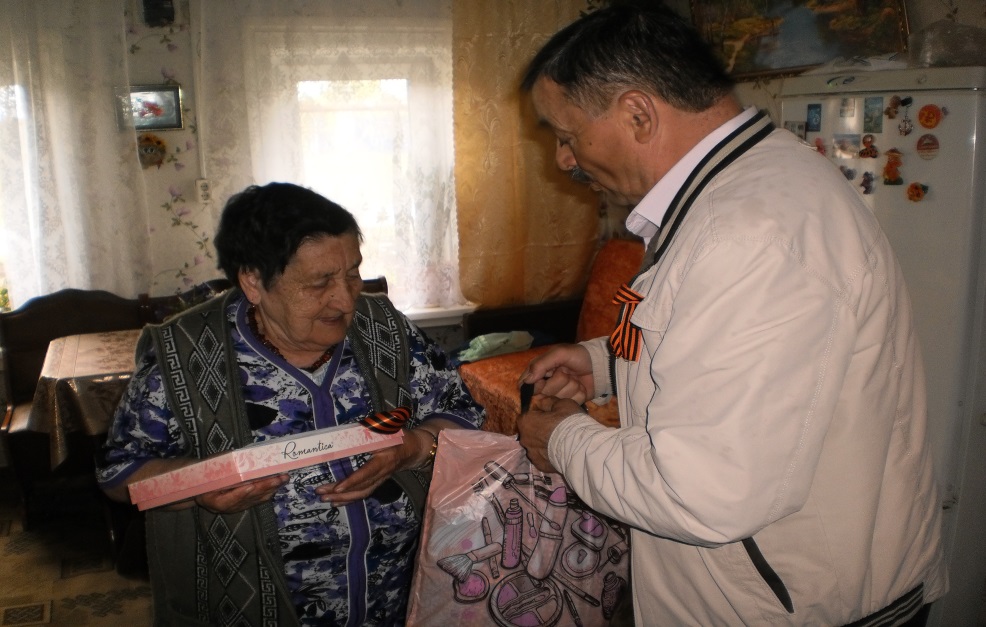 Вдовы  и труженики тыла.
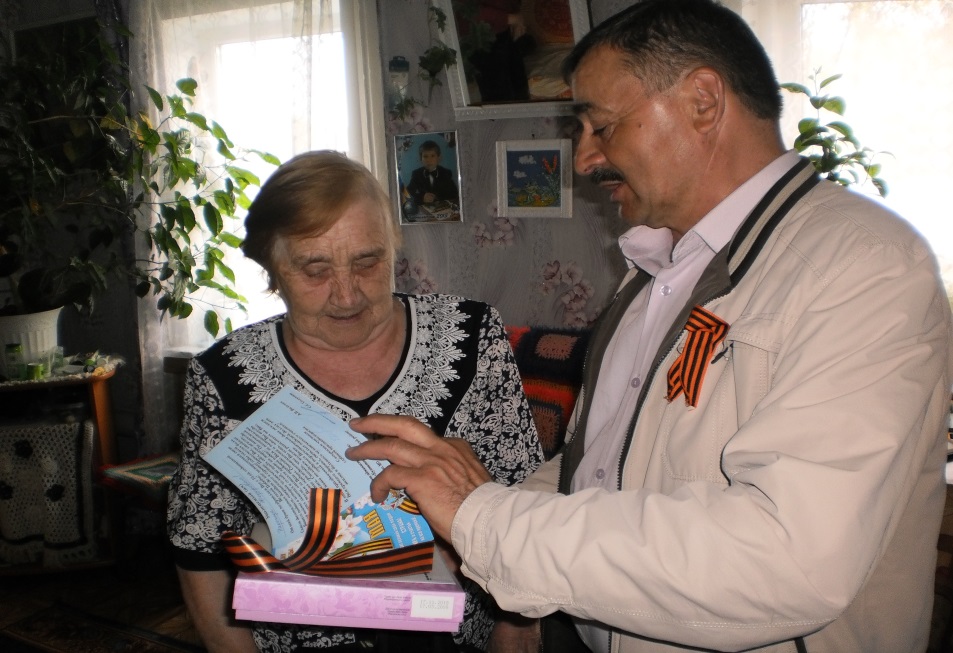 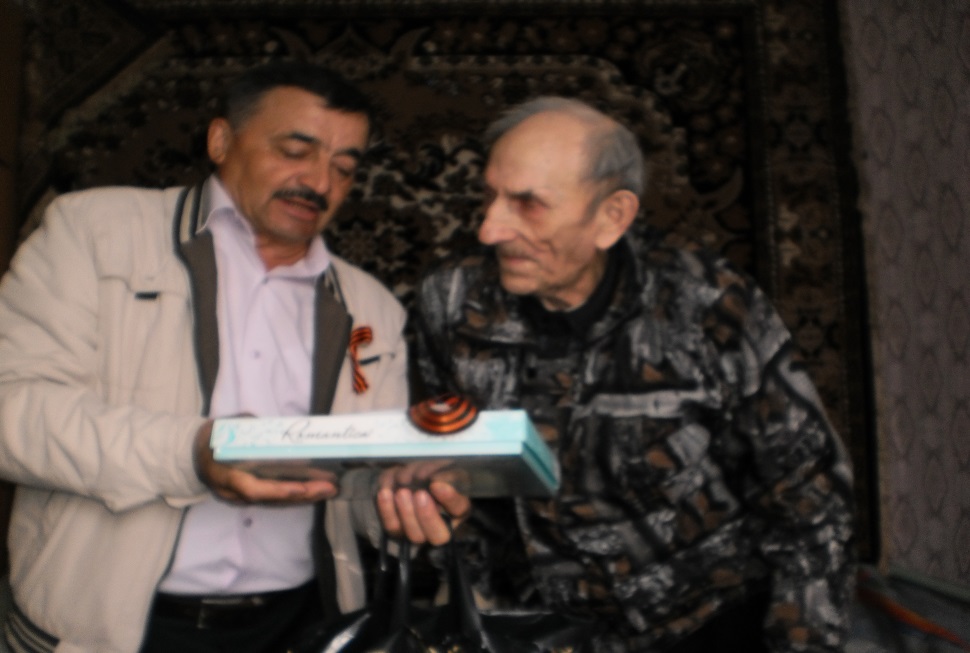 Труженики тыла
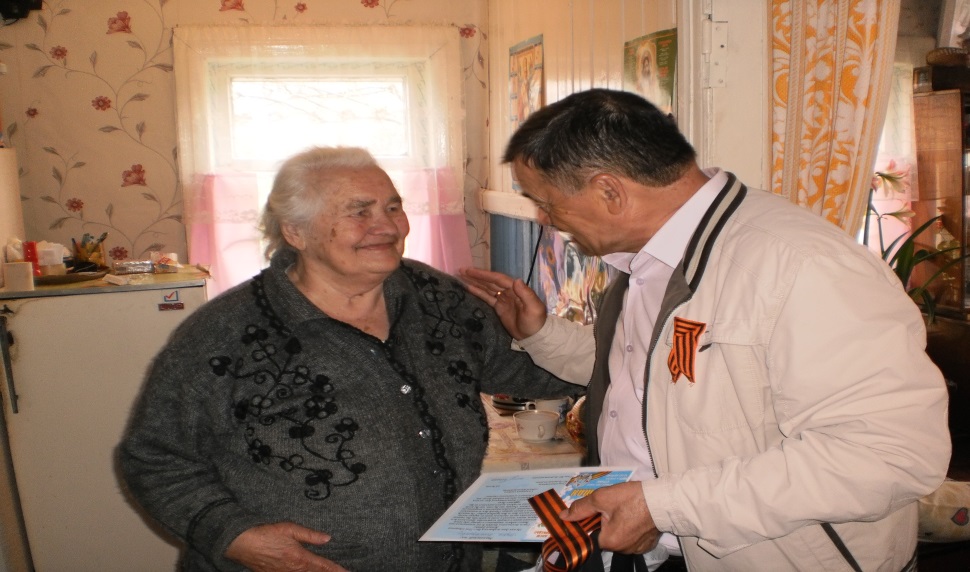 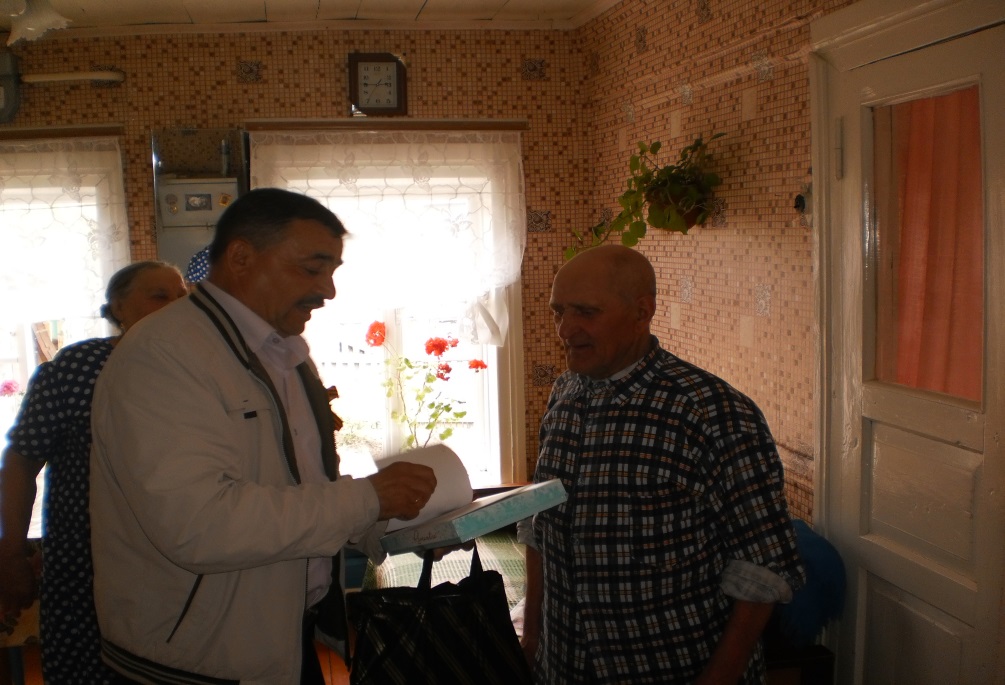 Труженики тыла.
Установка стеллы участникам ВОв, захороненным на кладбище с. Смышляевка
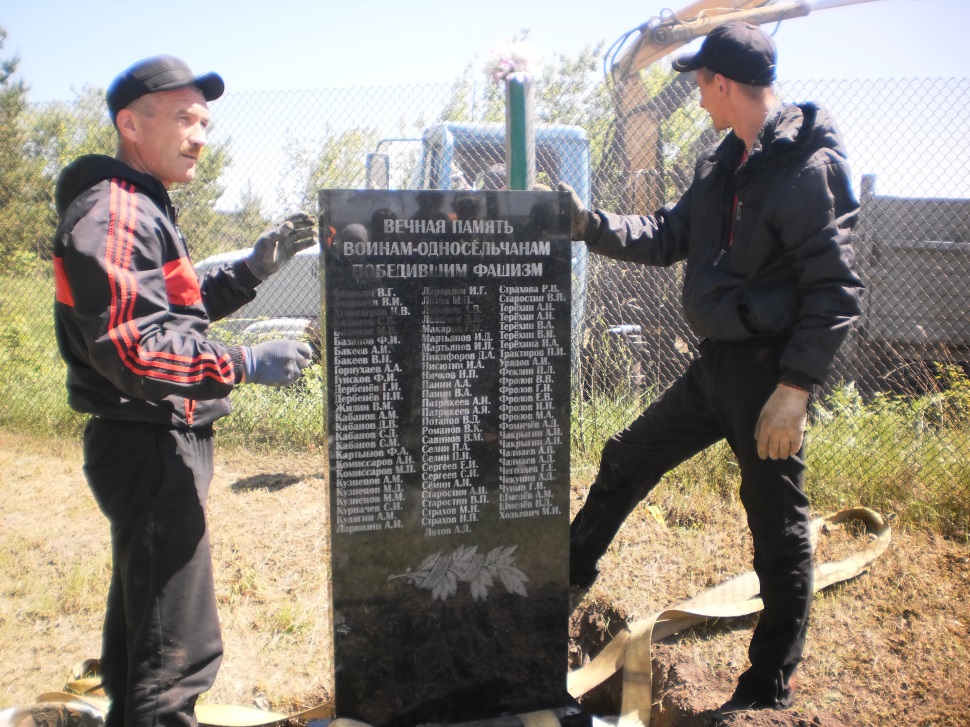 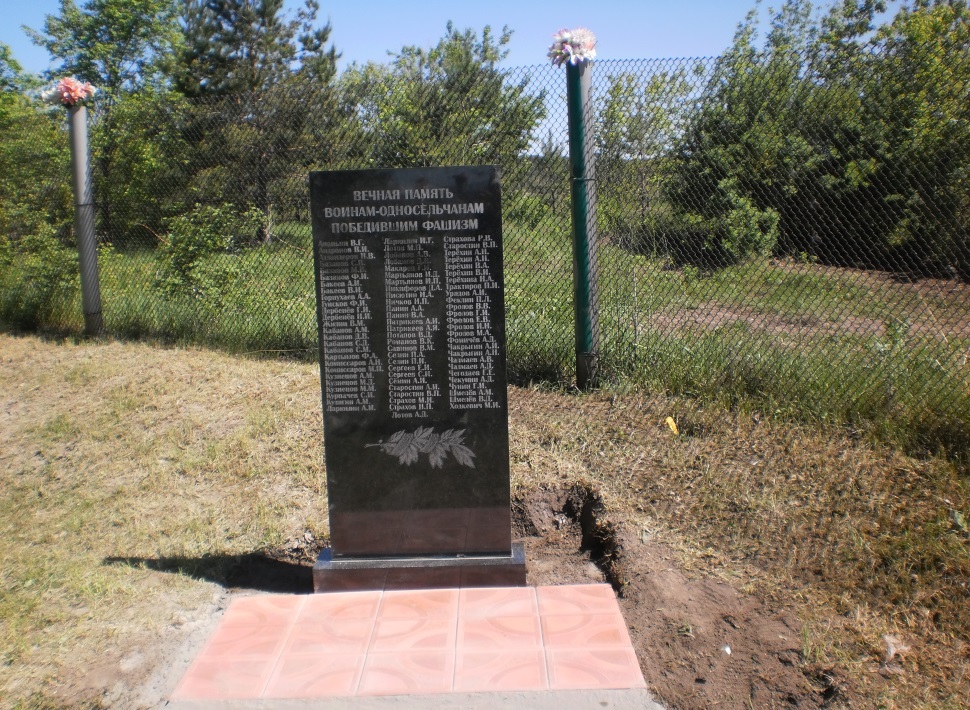 Уборка территории кладбищ перед Троицей.
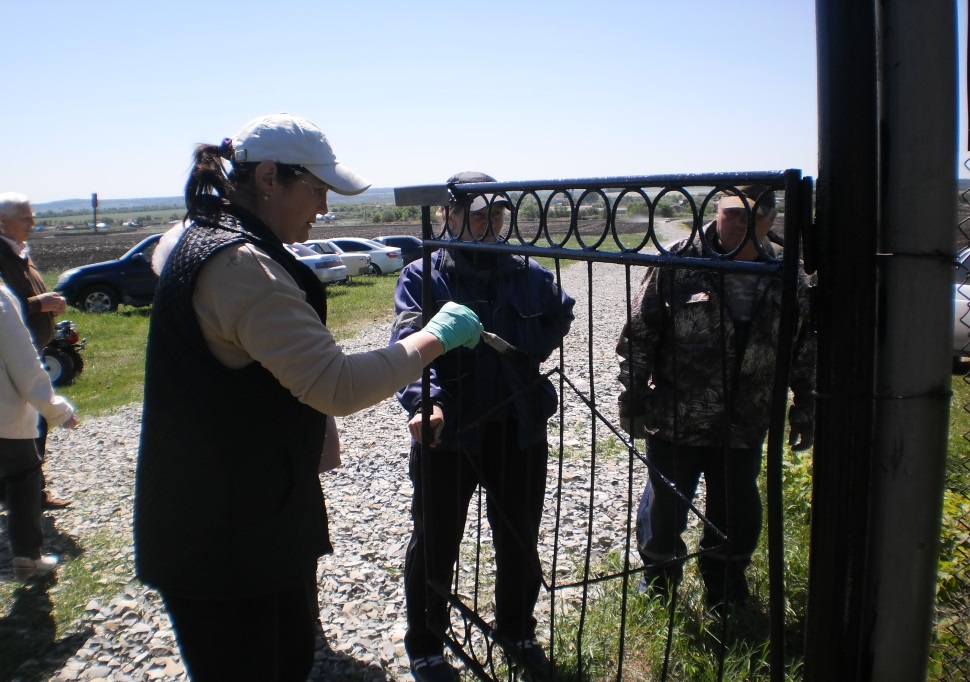 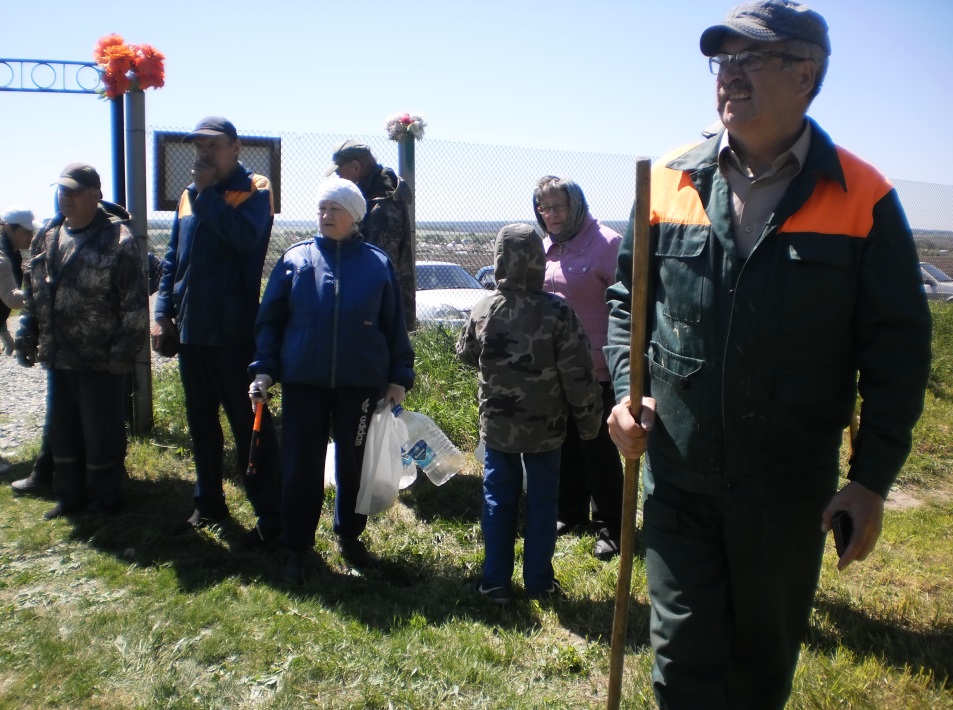 Благоустройство родника.
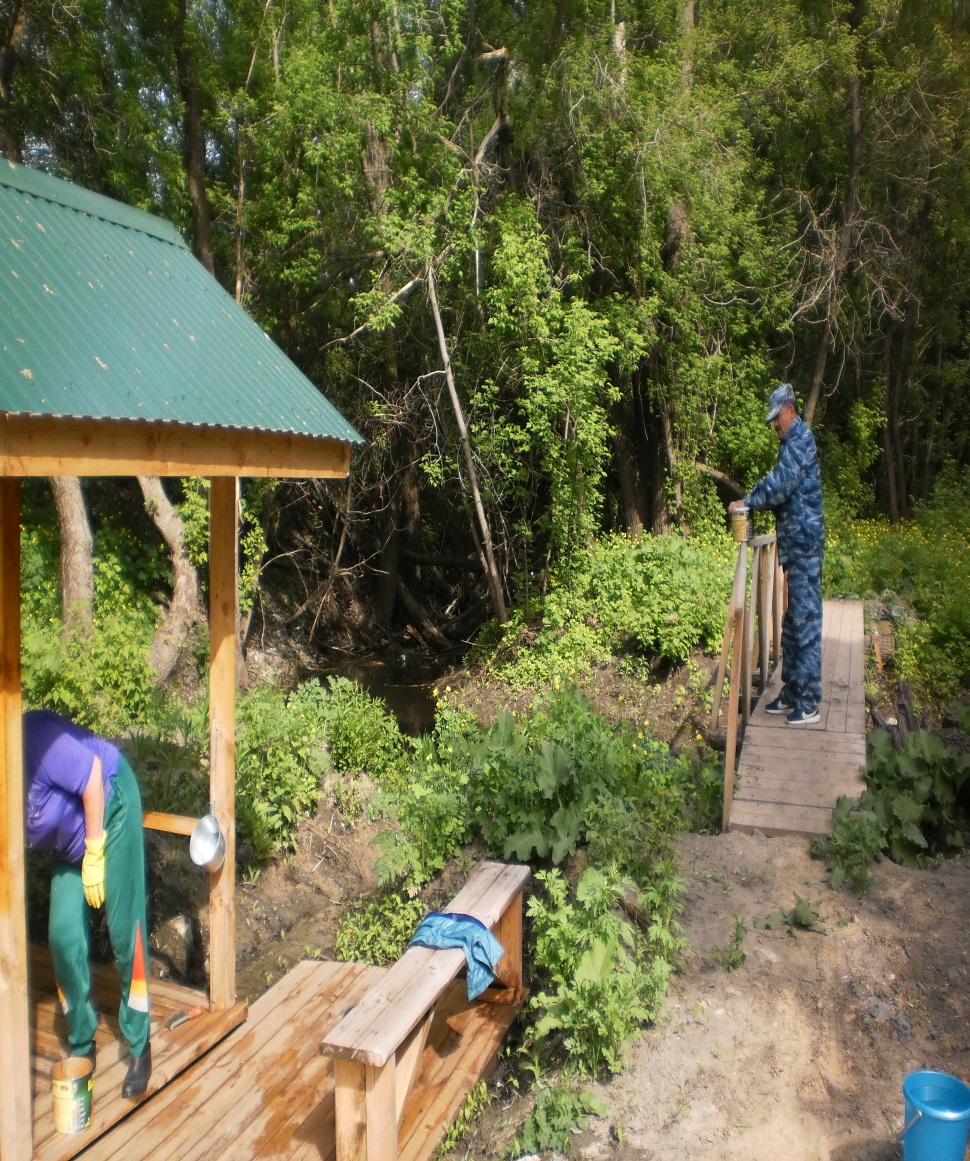 Установка беседки.
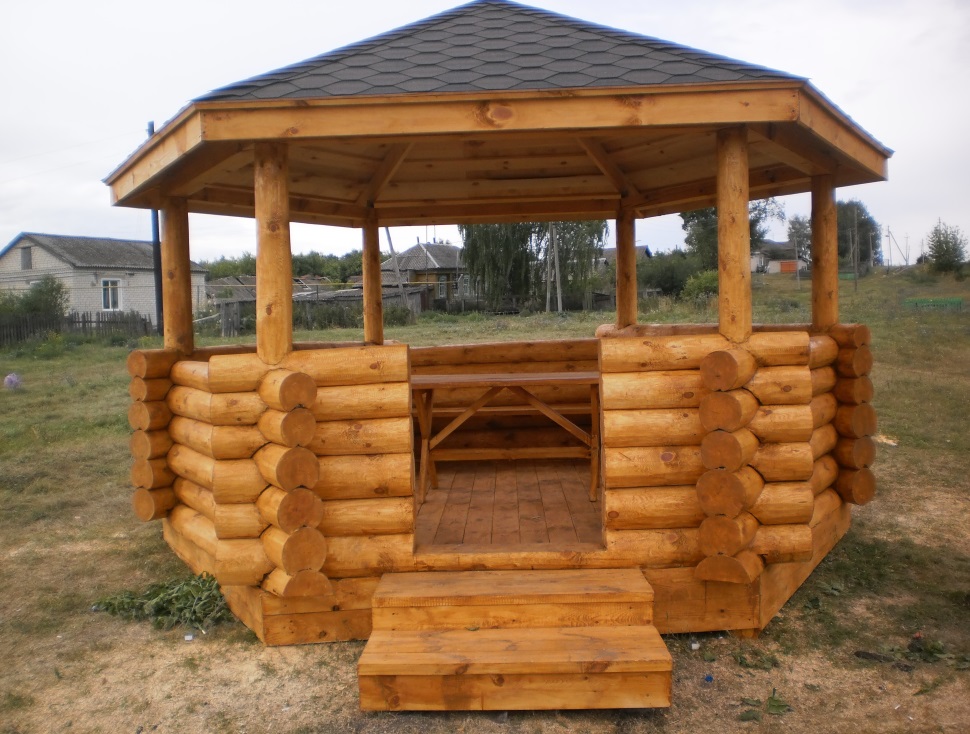 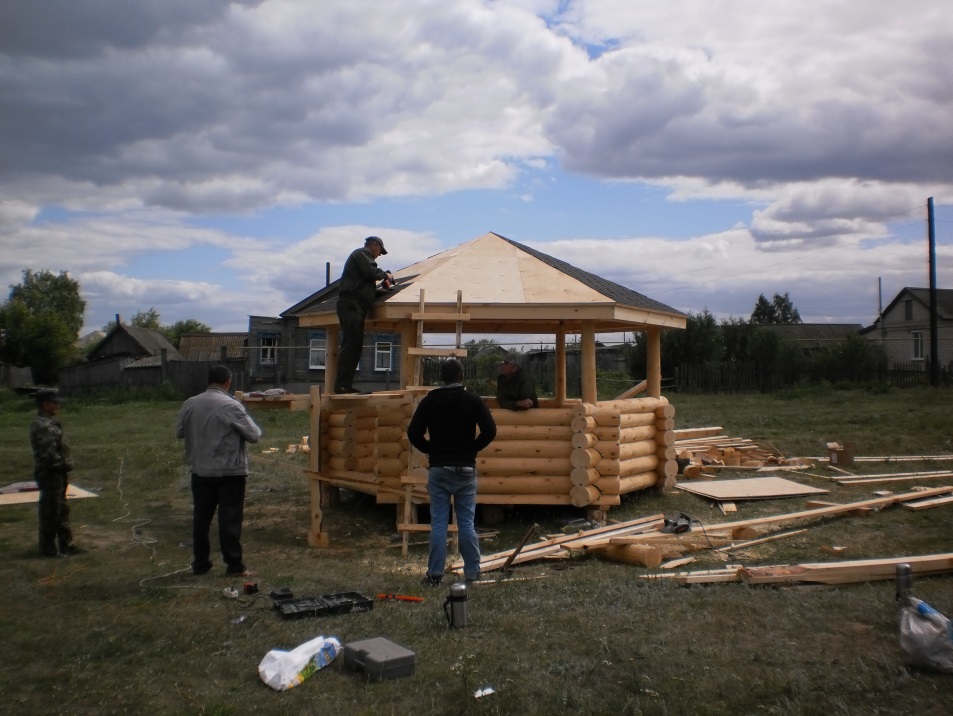 Установка ограждения территории «Народного парка»
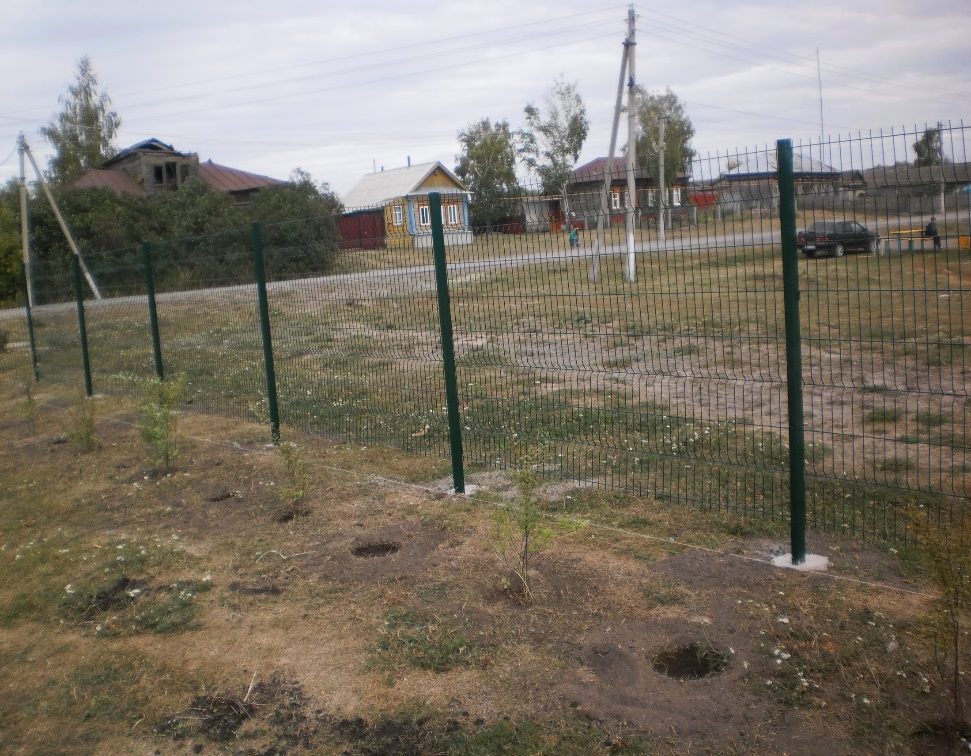 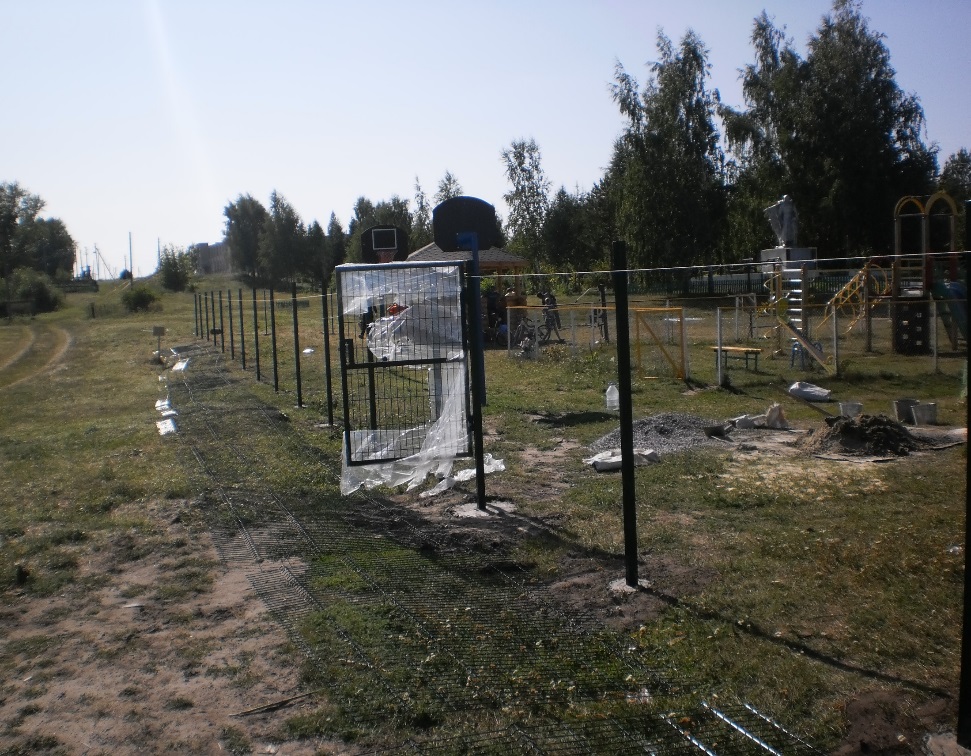 Ограждение «Народного Парока»
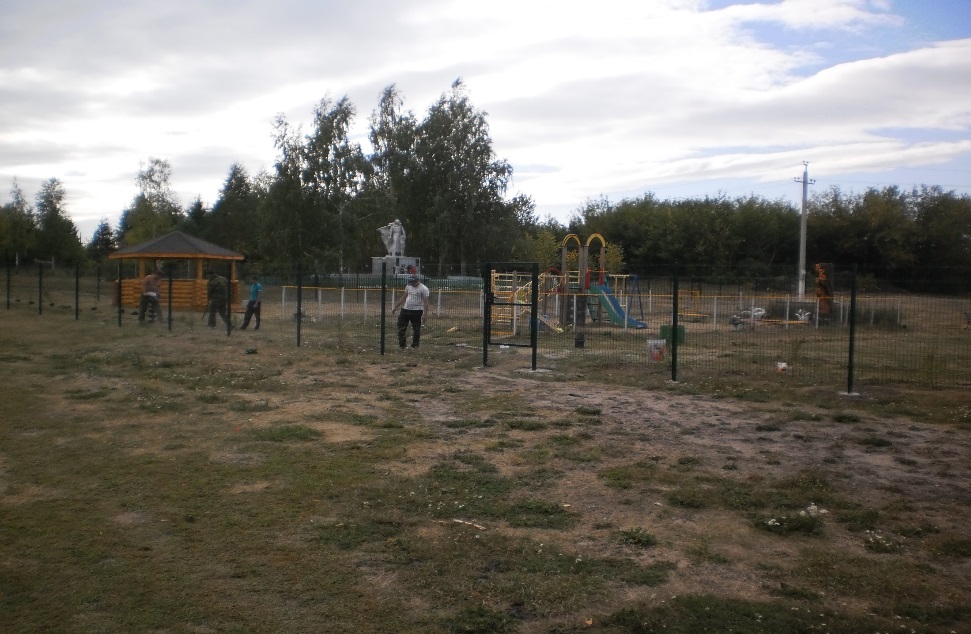 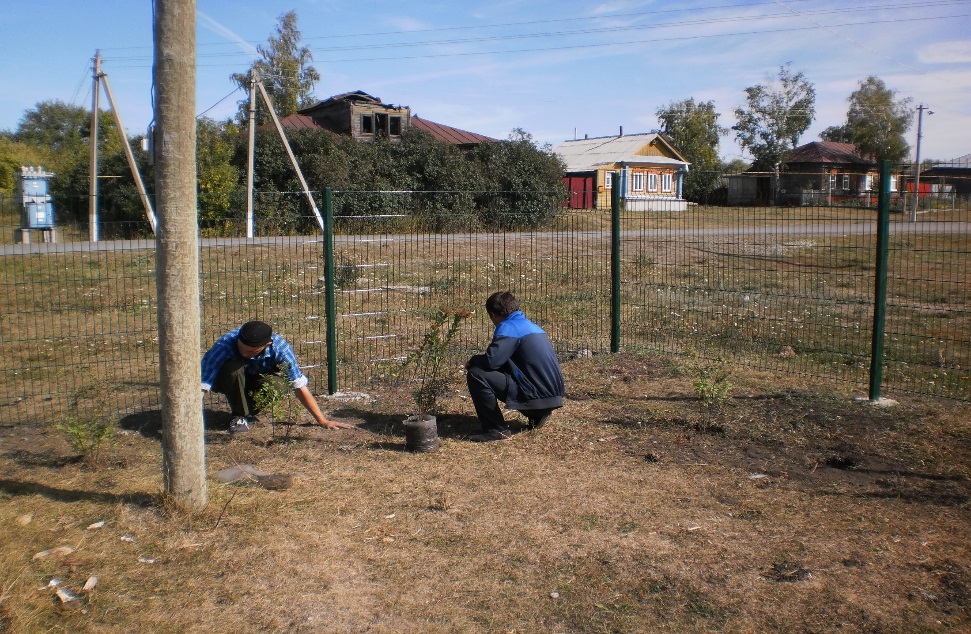 Установка хоккейной коробки
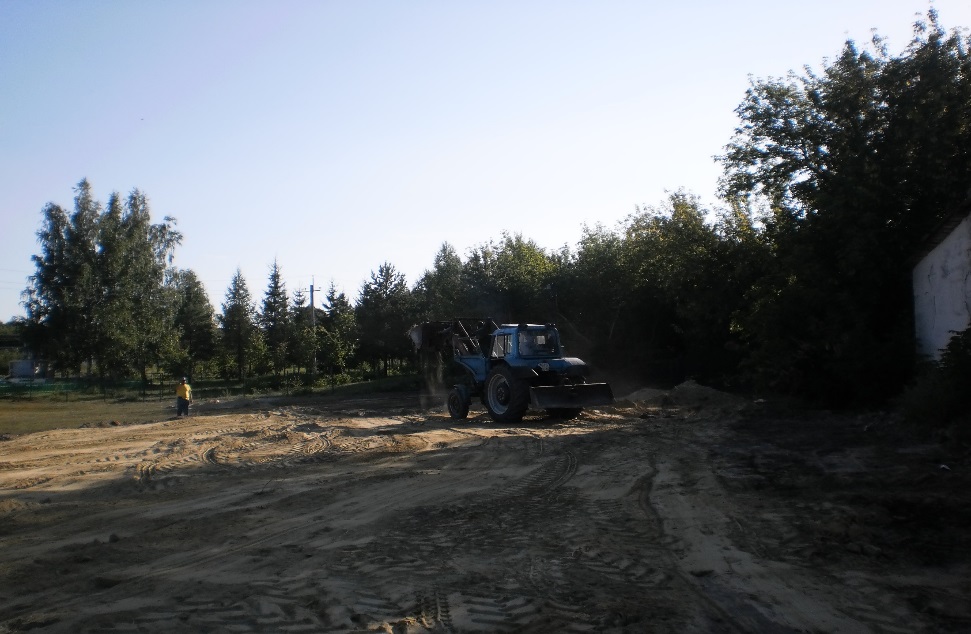 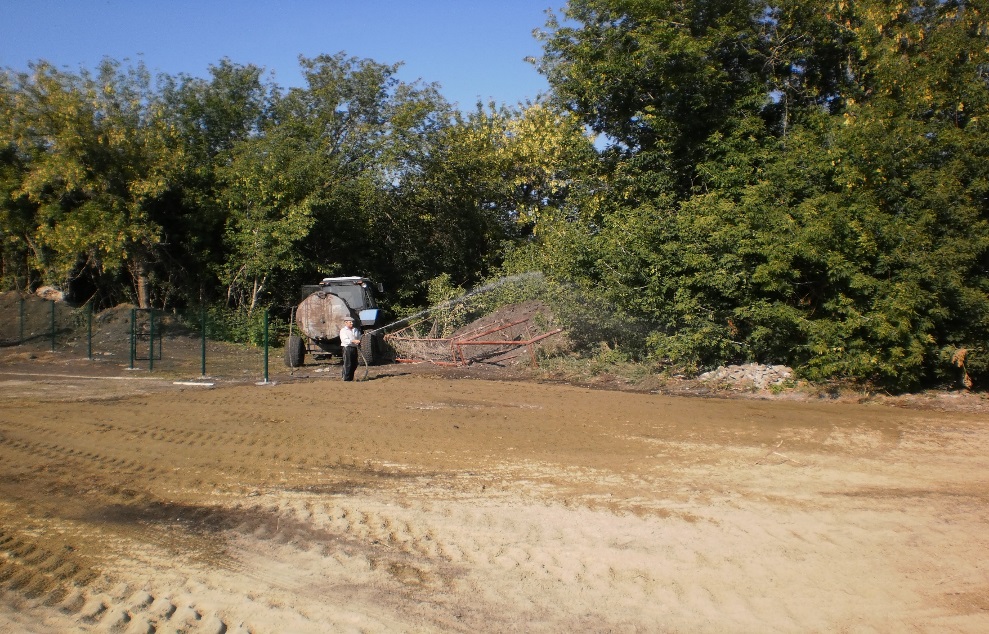 Хоккейная коробка
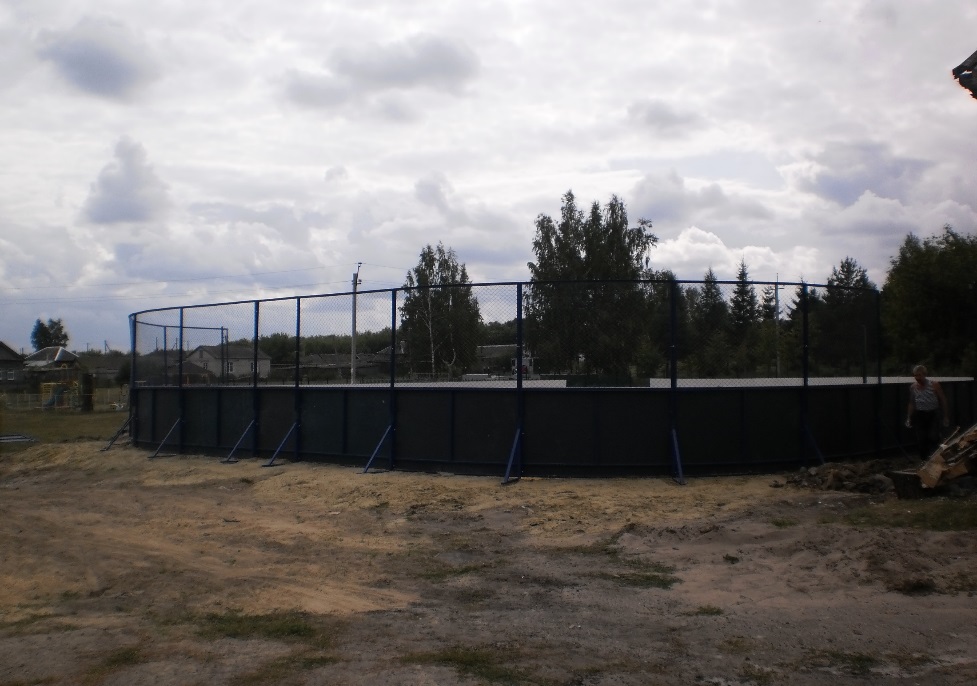 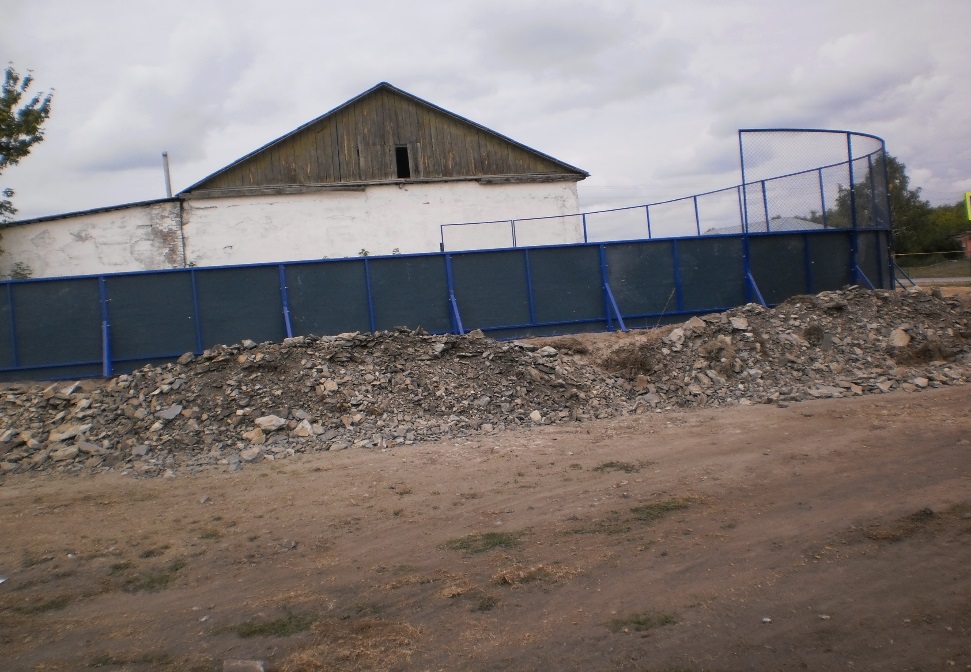 Хоккейная коробка в зимний период
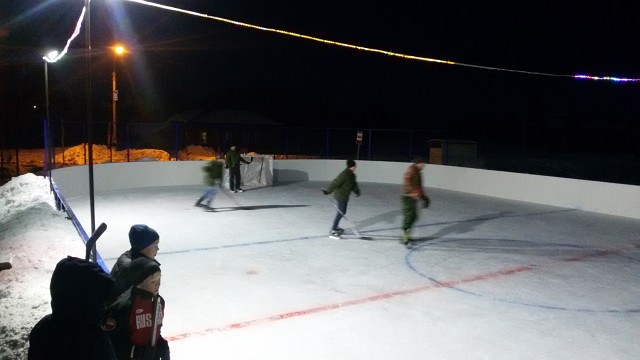 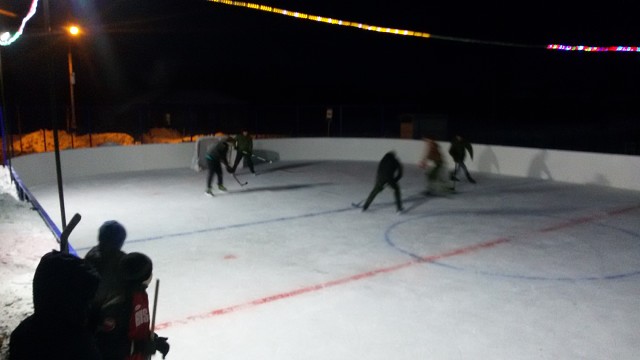 Укладка центральной аллеи в Парке культуры и отдыха.
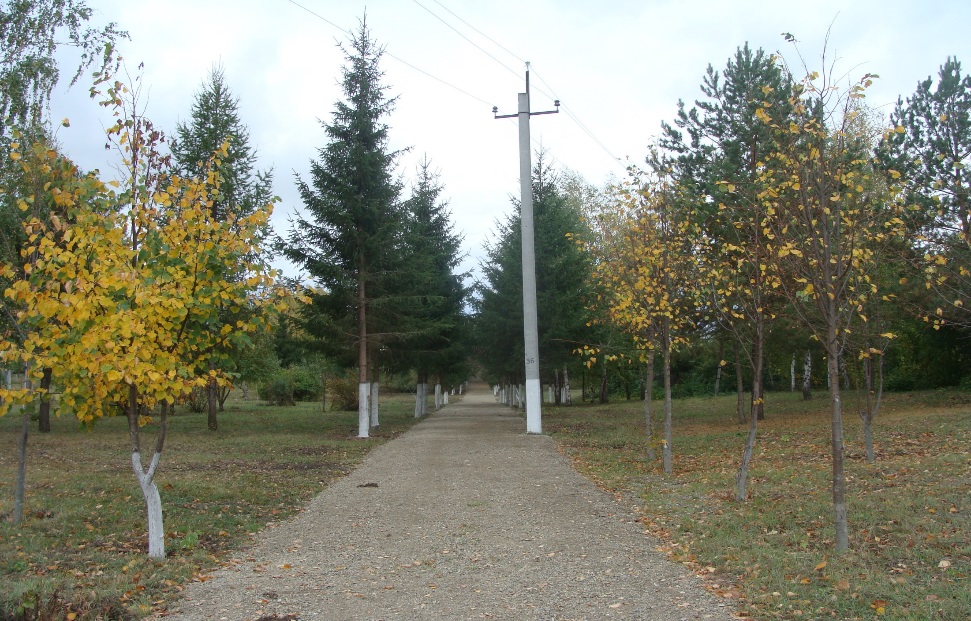 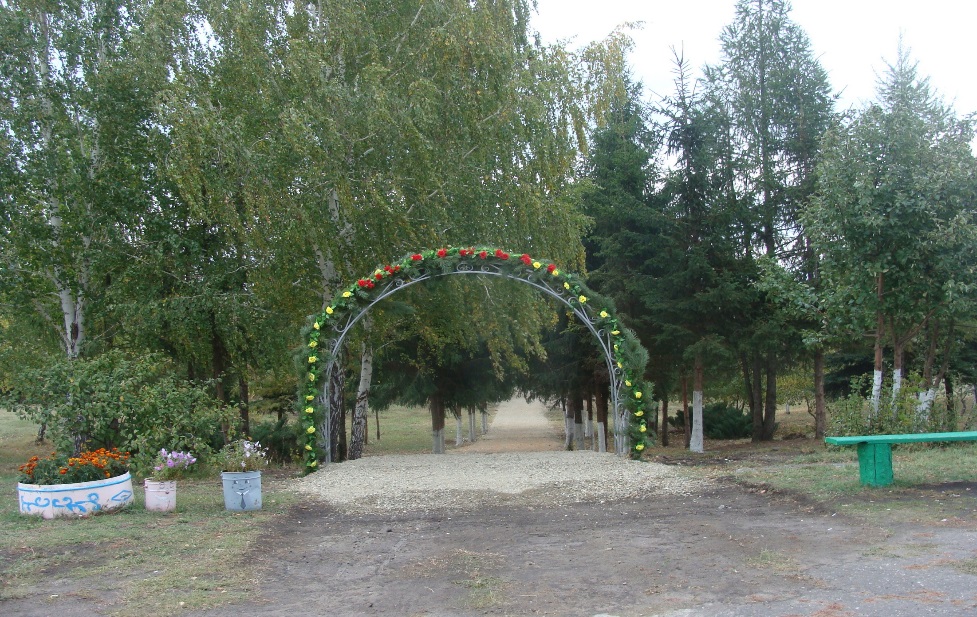 300- летие села Смышляевка
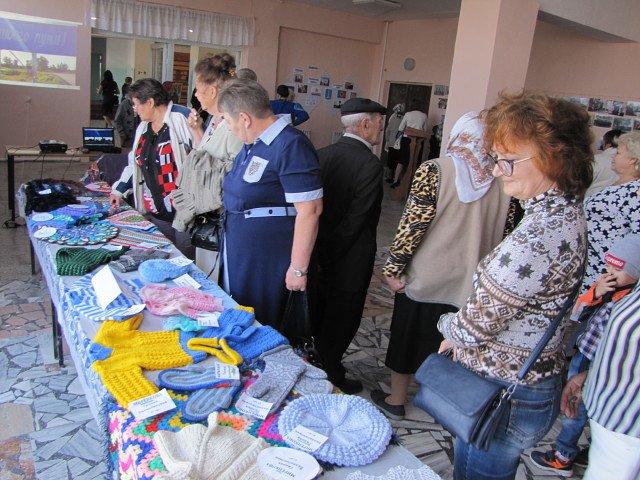 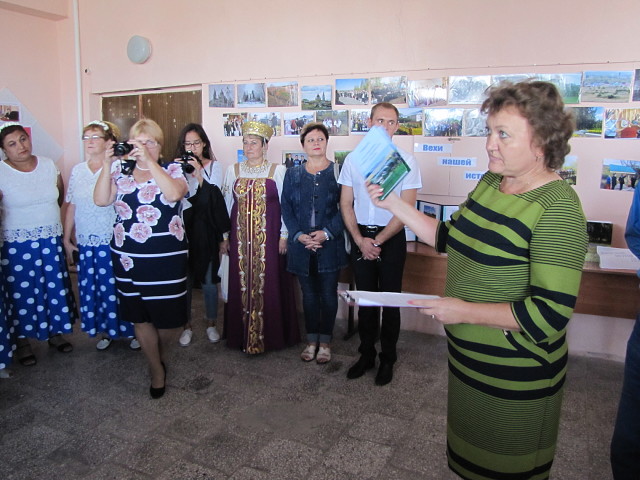 300- летие села Смышляевка
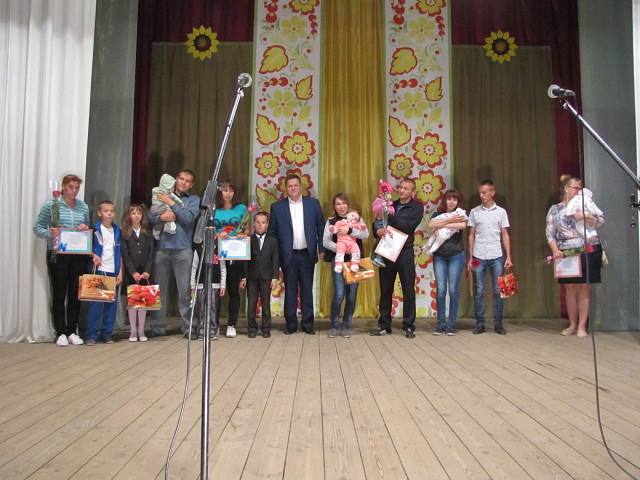 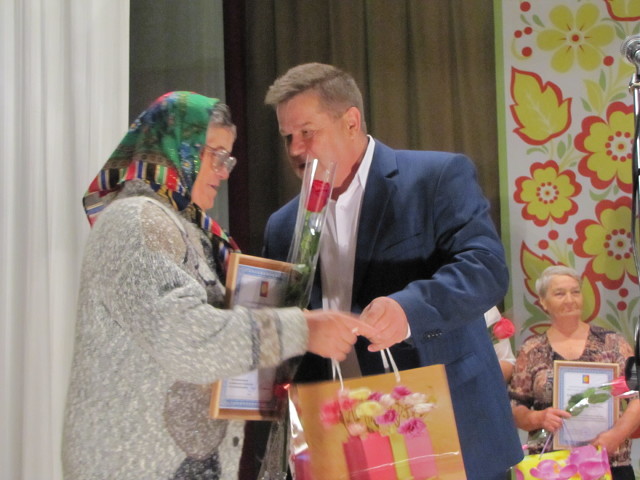 Очистка территории реки Чечёра
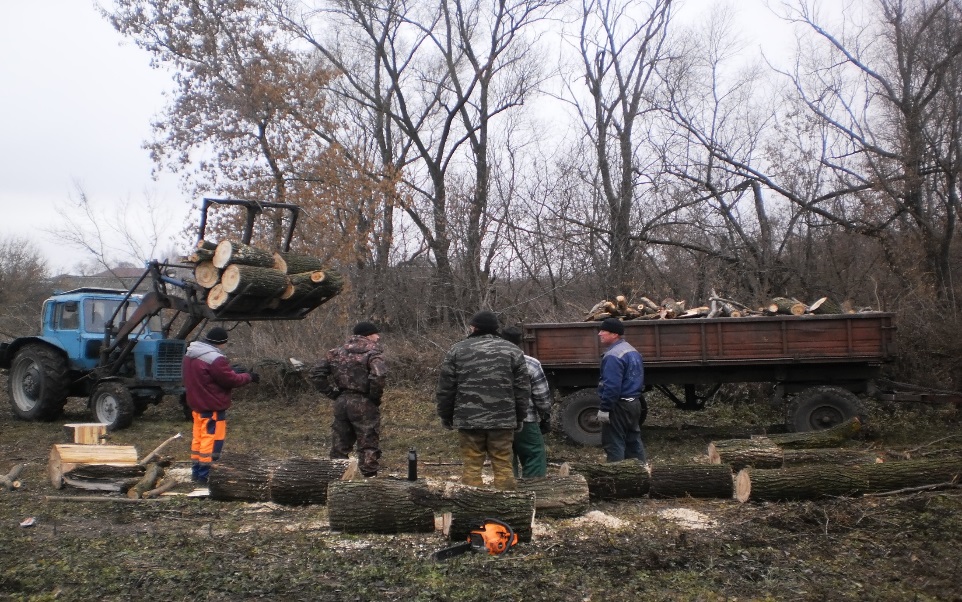 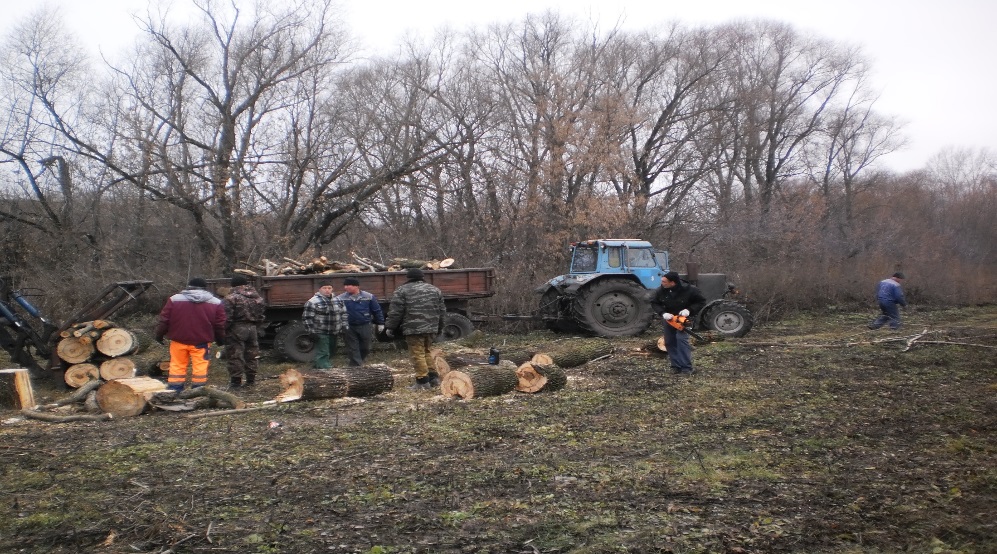 Слёт поколений
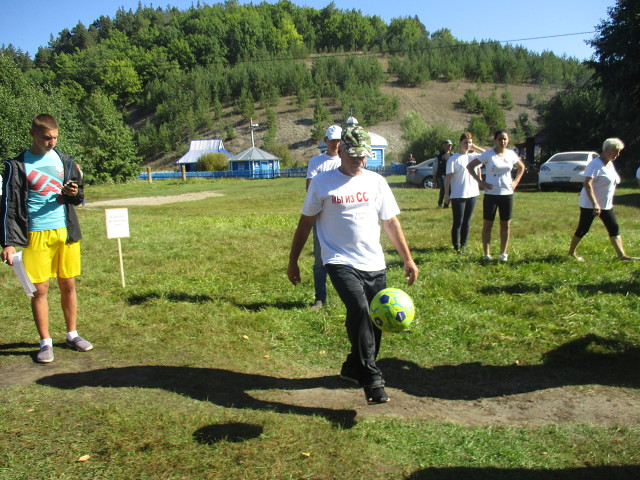 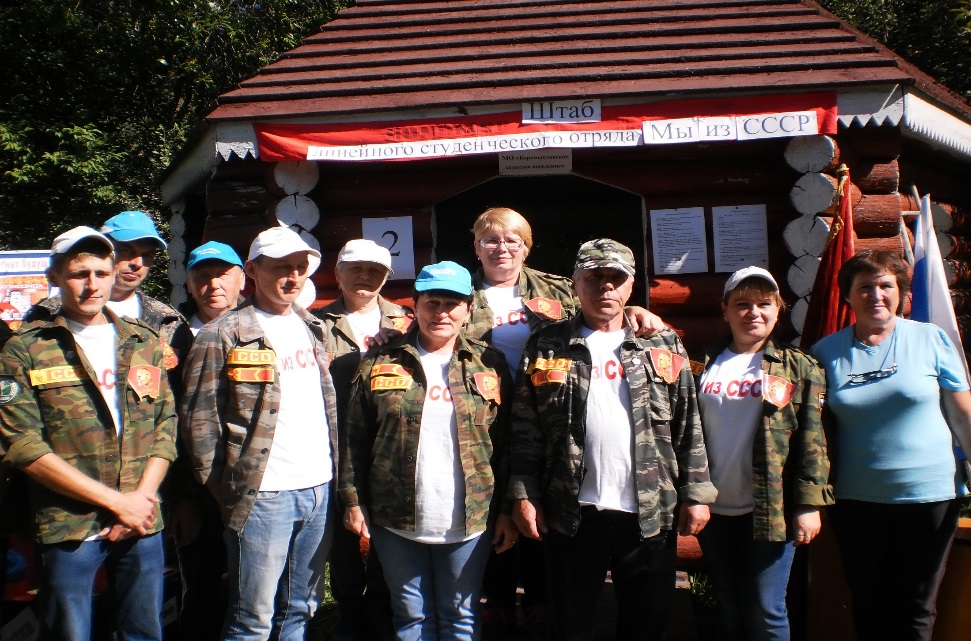 Наши юбиляры
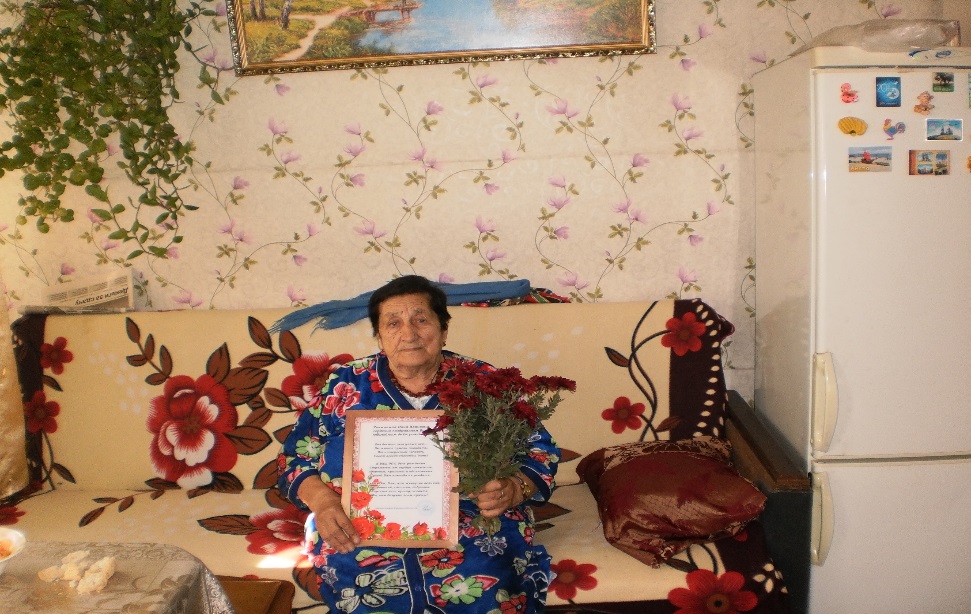 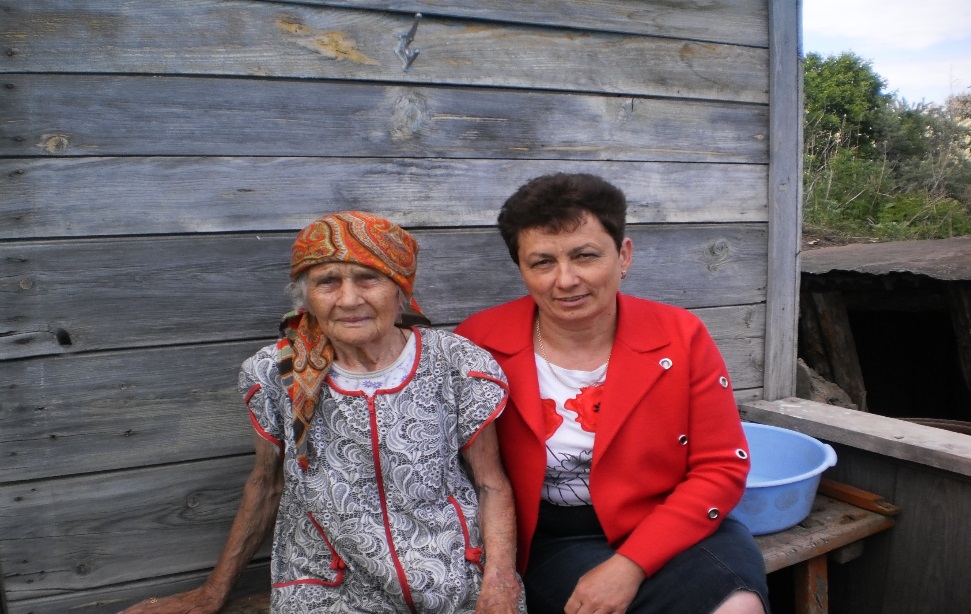 Наши юбиляры
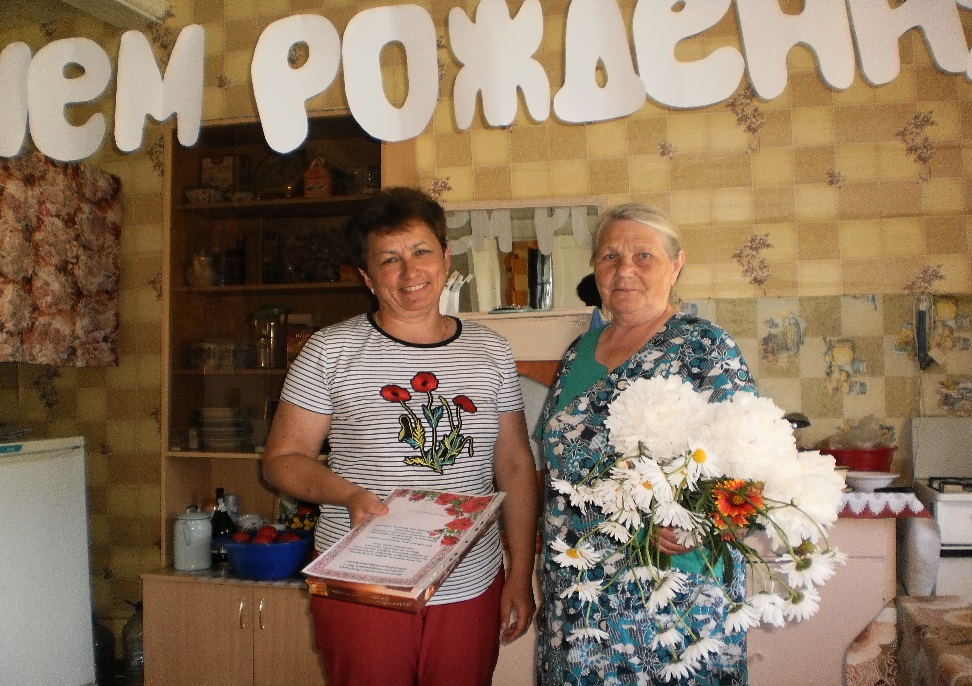 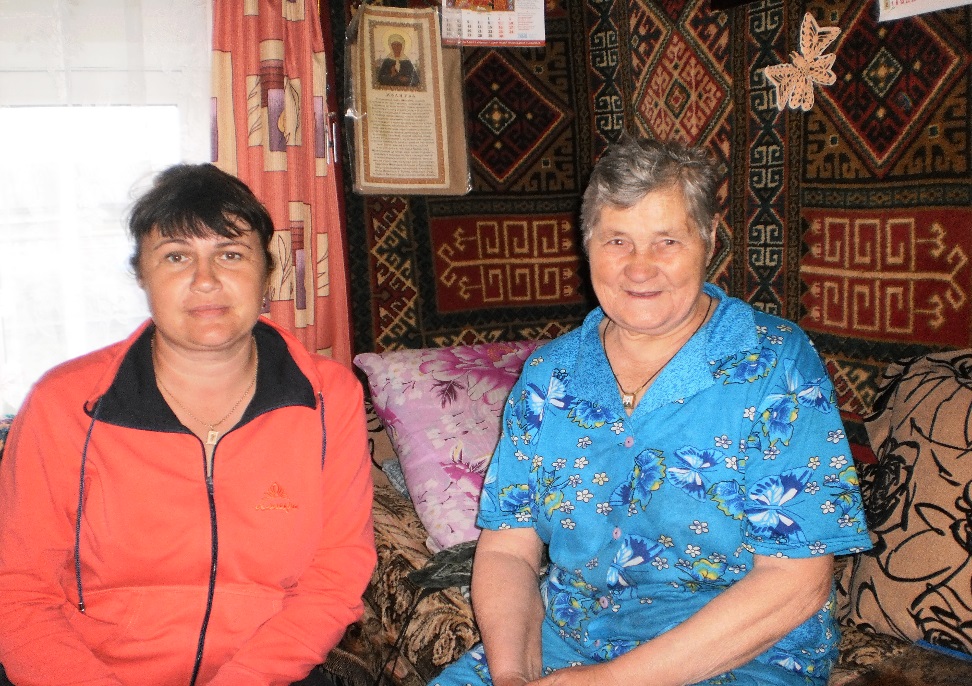 Наши юбиляры
Заседания общественных организаций и сходы граждан.
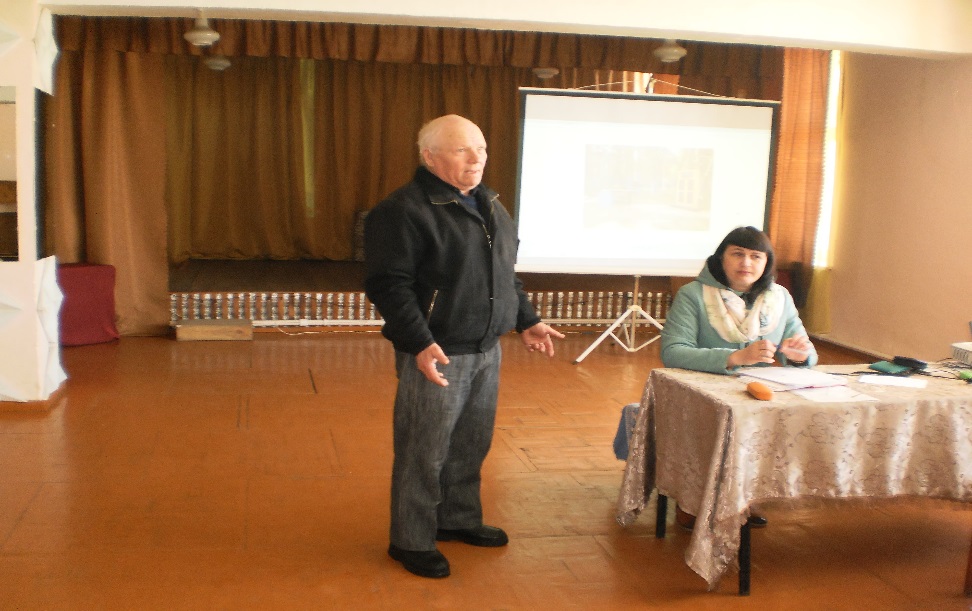 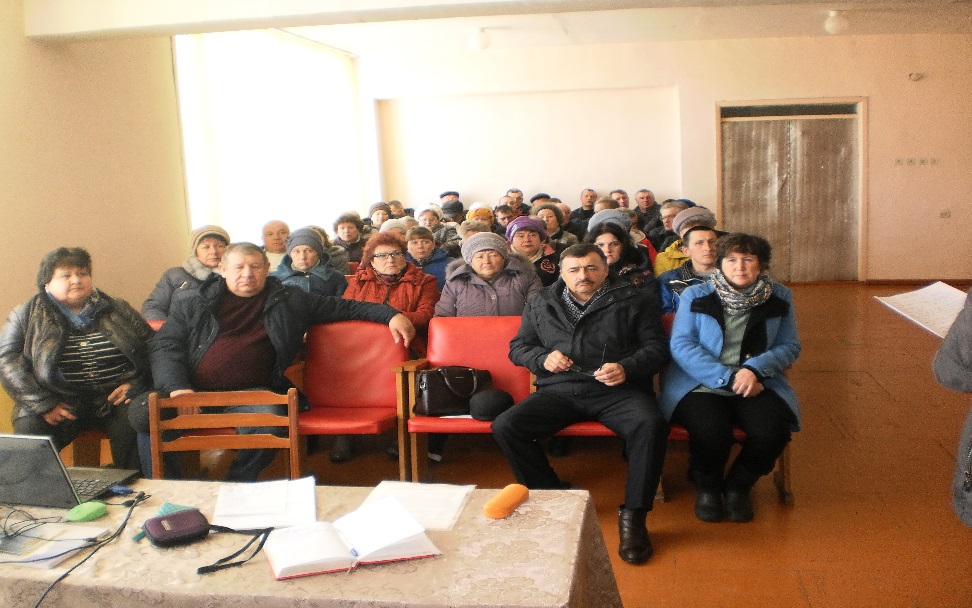 Открытие новогодней ёлки.